Developing the academic program portfolio blueprint
A presentation to the Education Committee
Jeremy Haefner
Provost
November 10, 2011
1
Agenda
What is the portfolio? 
What are the characteristics?
How is the portfolio managed?
Calendar conversion impact
Timeline
Impact
Moratorium
Academic Portfolio blueprint
Why have a blueprint?
What is the blueprint?
Discussion
What are the characteristics?
How is the Portfolio managed?
What is the Portfolio?
3
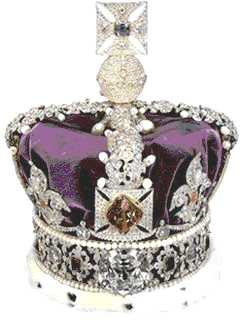 4
What are the characteristics?
5
Portfolio at its core…
Associate degrees (2 year)
Bachelor of Science and Bachelor of Fine Arts degrees (4-5 years)
Master of Science and Master of Fine Arts, Master of Business Administration, and (now) Master of Architecture
Doctorate of Philosophy (Ph.D.) degrees
6
RIT’s Academic Portfolio
Current Active RIT Degree Programs to be Converted = 240
7
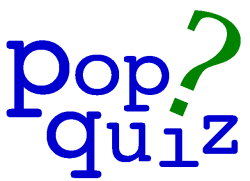 What RIT program has 
the distinction 
of the largest headcount?
Game design
Business
Mechanical engineering
Computer science
Philosophy
8
By the numbers…
Rank	   	Program							 Headcount

   1		 	Computer Science					   925	
   2			Mechanical Engineering			   858	
   3 		Electrical Engineering				   570
   4			Information Technology		        507	
   5			Mechanical Engineering Tech	   480	
   6			Applied Arts & Science		        448	
   7			Game Design & Development       428
   8			Computer Engineering			        405	
   9			Software Engineering			        327
 10			Graphic Design					        281
9
Academic Program Profile
Every program must fit the Academic Program Profile
Guiding principles: Lifelong learning and career orientation
5 Essential Learning Outcomes:
Critical thinking
Global interconnectedness
Ethical reasoning
Integrative literacies
Scientific
Computational
Mathematical
Communication
Technical
Aesthetic
Creative and innovative thinking
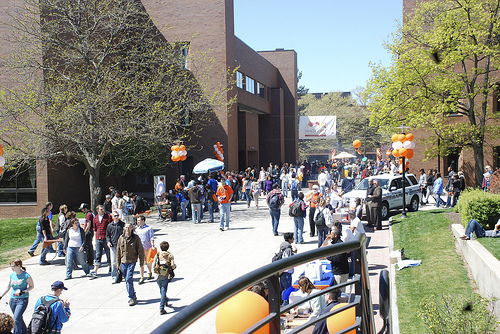 10
How is the Portfolio managed?
11
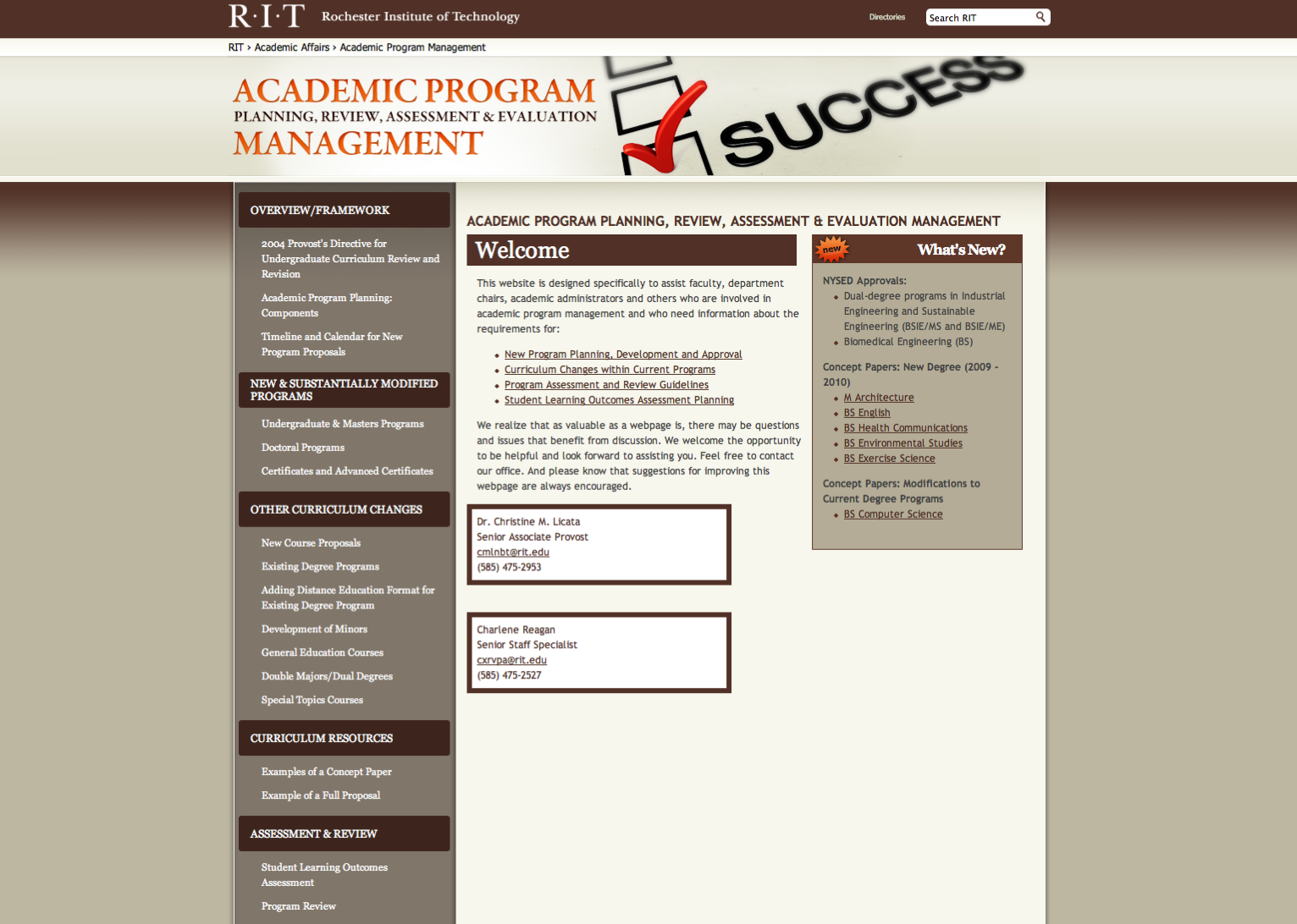 12
Management Framework
Planning and development

Concept paper review
Full proposal with cost model







     Thorough
     Evaluation

Program census:  annual data
Delaware data: comparative data
New program tracking
Program review: 7 year cycle 
Budget review

  Improvement or discontinuance

Evaluation feeds improvement
Faculty or administration may choose reinventing or discontinuance
13
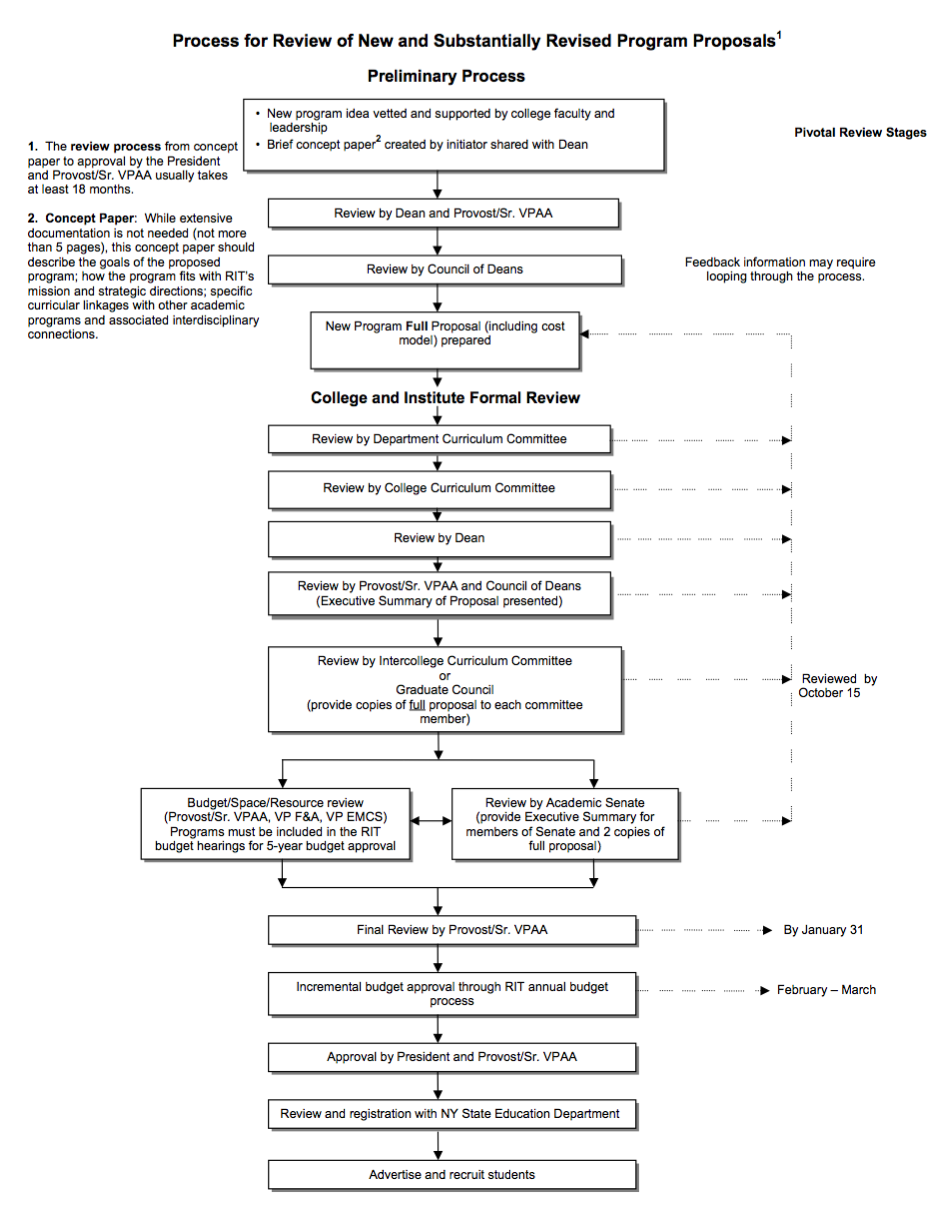 14
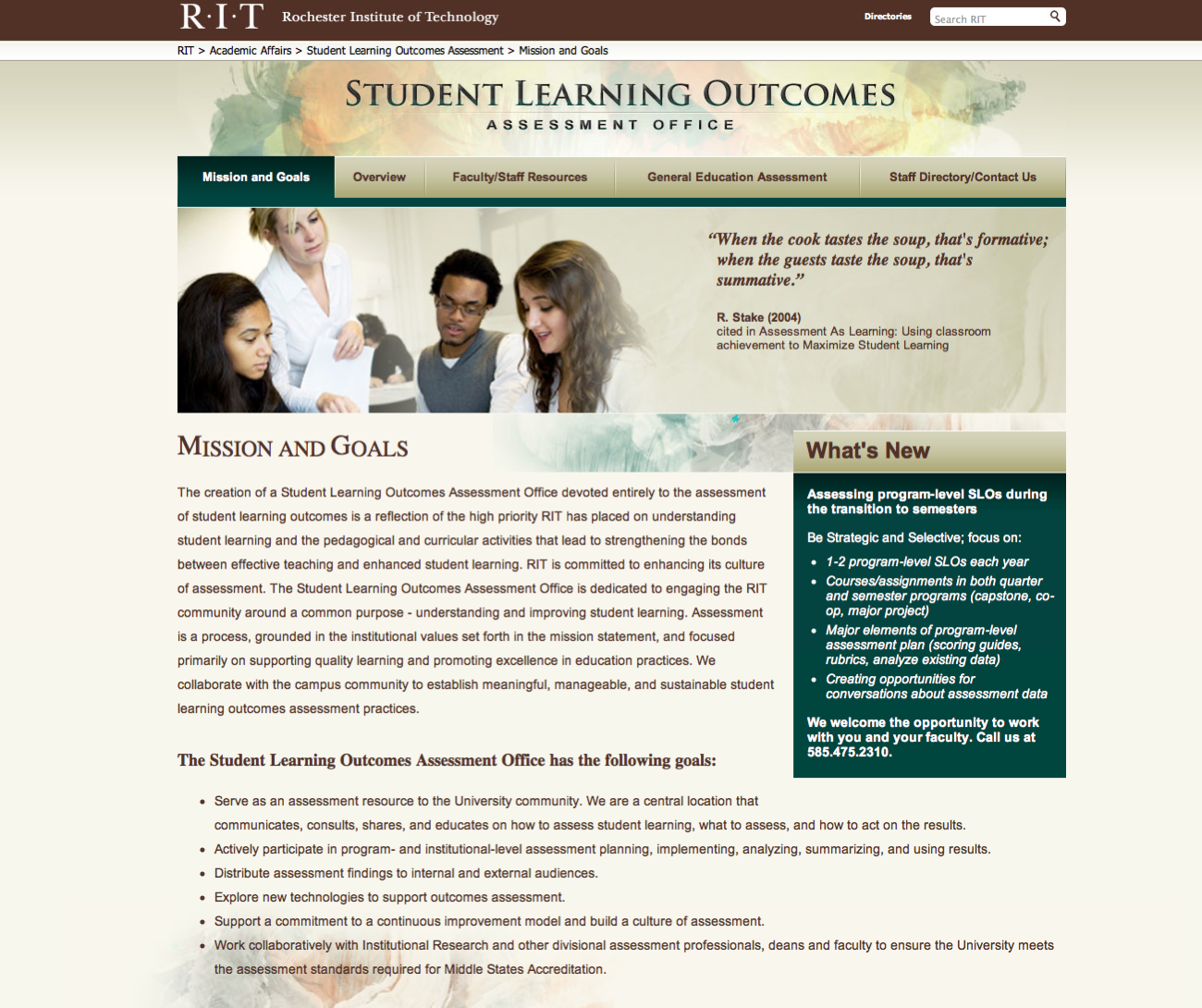 15
Academic Program Review Process: 7-Year Cycle
Self-Study
Site Visit: External Review Team
Department Chair/Head, Program Faculty and Dean:  Prepare Response
Provost:  Reviews all materials
Consults as  Appropriate  
Takes Action
a.  Approval of Program’s Action Plan
b.  Development of Recovery Plan
c.  Resource Enhancement
d.  Consolidation
e.  Reduction
f.   Discontinuance
Academic Program Review Advisory Council (APRAC)
Provides counsel to the Provost
Faculty governance represented
Always convened if program discontinuance is recommended
16
Since 2008, we now carefully track the performance of new degrees against their projections.
17
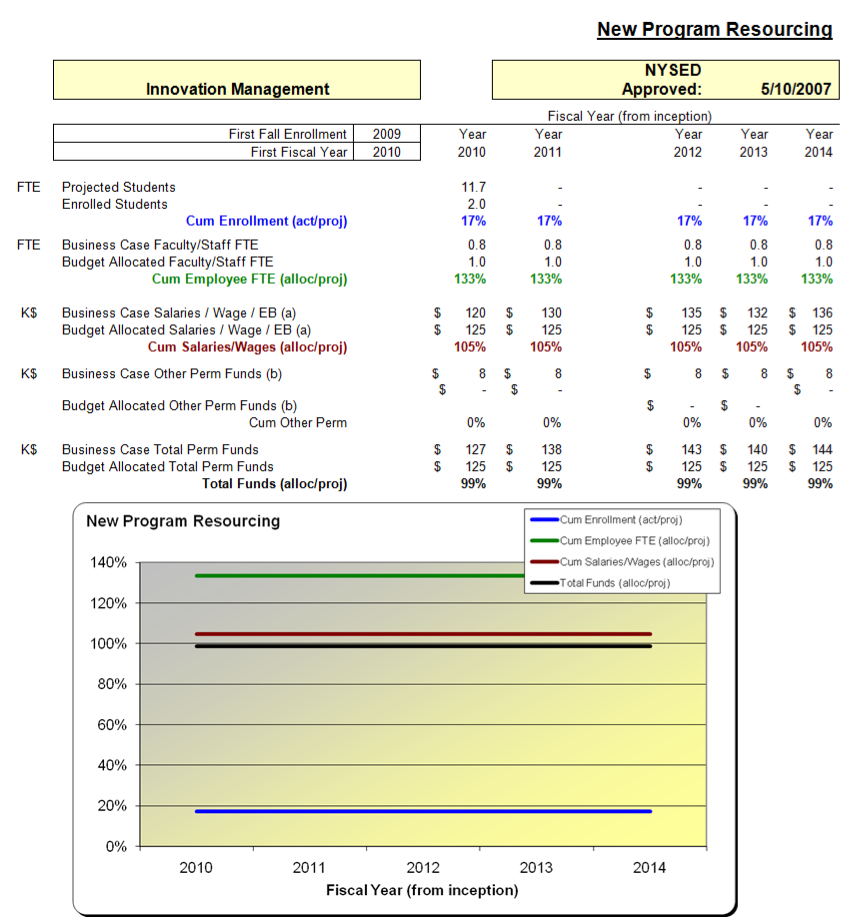 18
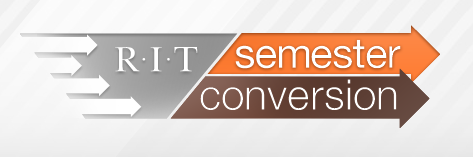 Timeline
Impact of the conversion on portfolio
Moratorium
Semester Conversion Impact
19
Timeline
20
Project Timeline: 2010 - 2013
Phase 1: 
July 2010 – June 2011
Phase 2:
July 2011 – June 2012
Begin SIS Implementation
Complete expedited program review
Complete general education framework
Curriculum redesign and campus approval
Programs sent to NYSED 
	for review
SIS implementation complete
Revise processes and policies
Scheduling of courses
Phase 3: July 2012 – August 2013
Programs approved by state
2013 students admission process begins
Individual student advising begins for returning students
Impact of the conversionon the portfolio
22
Calendar Conversion: 56 Deactivation and Discontinuance
*In addition, 33 inactive programs eliminated
23
Calendar Conversion
Program Consolidation = 4:
BS Urban and Community Studies  BS Sociology and Anthropology (multiple program concentrations)
BS Biomedical Photographic Communications + BS Imaging and Photographic Technologies  BS Photographic and Imaging Technologies
MFA Computer Graphics Design + MFA Graphic Design  MFA Visual Communication Design
BFA Visual Media + BFA Professional Photographic Illustration  BFA Photographic and Imaging Arts
New Tracks/Options within Programs = 22
New Program Titles = 26
24
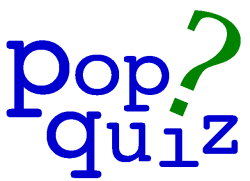 What is the significance of fall 2013?
RIT football begins (again)
The provostial fountain is finally finished
The provost launches a study abroad program in Antarctica and, curiously, the President launches a search for a new provost
The moratorium on new degree proposals 
	is lifted
25
Moratorium
26
What is the moratorium?
No new programs will be approved during conversion period 2010-2013
Focus on conversion and existing programs
Ensure that state reviews program changes expeditiously
Earliest Provost will approve new programs is Spring 2013 for 2014 start
27
Why have a Blueprint?
	- Lessons learned
	- Strategic alignment
	- Clarity
The Academic Portfolio Blueprint: 2013-2018
Drafting a 5 year blueprint for the Academic Portfolio
28
Why have a blueprint?
29
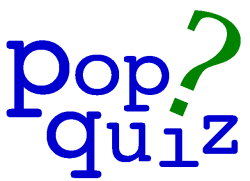 How many programs did RIT create in 2006?
5
10
15
20
23
30
Lessons learned
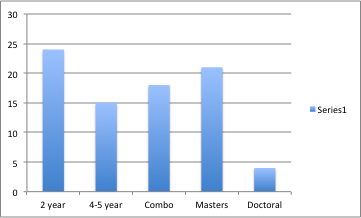 St. John Fisher		20 programs
Nazareth			17 programs
SUNY Empire		  8 programs
Alfred Univ	.		  6 programs
31
New program development: 2003-2011 (by type)
32
New program enrollment: 2003 - 2011
33
Lesson learned from new programs and enrollment growth?
From 2005 to 2011, new programs enrolled 2,139 students
From 2005 to 2011, overall enrollment at RIT grew by 2,452 students
34
Strategic direction
RIT Mission: career oriented educational programs…innovative, creative…global society
RIT Vision: …preparing students for innovative, creative, and successful careers in a global society
KRA 1 Student success
KRA 2
Innovation, creativity, research, and scholarship
KRA 3 Excellence
KRA 4 Stakeholder satisfaction
35
How can the future portfolio intentionally support the goals:
Student success 
Excellence
Innovation, research, scholarship and creativity 
Global education 
Increasing the numbers of female and AALANA students on campus 
5 Essential learning outcomes…
36
Lastly, clarity
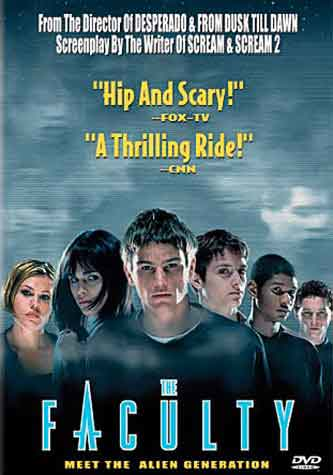 37
The Academic Portfolio Blueprint (2013-2018)…This is where you come in
38
Academic Portfolio Blueprint
Effective: 2013-2018
Not prescriptive
Make-up
Boundary conditions or parameters that characterize the portfolio
Criteria for adding new programs to the portfolio
39
Academic Portfolio Blue Print Taskforce
TF jointly sponsored by Provost and Academic Senate
Co-chairs:
Carole Woodlock, Assoc. Professor, CIAS
Risa Robinson, Assoc. Professor, KGCOE
Other members from EMCS and 9 colleges
40
Guiding questions I
Number of Programs

Is the current size of the RIT portfolio appropriate?
Should the portfolio be limited to a certain number of undergraduate and graduate degree programs? 
If not, should there be any parameter regarding the growth of the portfolio?
Attraction v. Retention
What is the appropriate balance between attractor and retainer programs?
41
Guiding questions II
Research & Scholarship
 
Is the current portfolio sufficiently supportive of this goal? 
Is the balance of graduate versus undergraduate programs appropriate?
Types of Programs 

The current portfolio has a number of technology-related, art and design, natural science, social science and humanity programs. 
Is the current balance and synergy appropriate? 
If not, what parameter would the taskforce recommend regarding this balance and synergy?
42
Guiding questions III
Inclusive Excellence

Is the current portfolio sufficiently supportive of these goals? 
Is there a parameter or criterion for the portfolio that will support the campus in achieving these goals?
Career Education
 
Is the current portfolio sufficiently supportive of this goal? 
Is there a parameter or criterion for the portfolio that will support this part of our mission?
43
Guiding questions IV
Use of Technology
 
Should one criterion address the extent to which the program will use technology (e.g., online, in class, etc.) to deliver content?
Co-op & Experiential Learning 

To what extent should the criteria address experiential education? 
Specifically, should the criteria include an experiential education factor?
44
Guiding questions V
Multicultural Education 

To what extent should the criteria address global and multicultural education?
45
Discussion
46
Question #1: Do we have the right questions?
47
Questions posed
Is the current size of the RIT portfolio appropriate?
Should there be any parameter regarding the growth of the portfolio? 
What is the appropriate balance between attractor and retainer programs? 
Is the current portfolio supportive of research and scholarship? 
Is the balance of graduate versus undergraduate programs appropriate?
Is the proportion of tech, arts, science, and humanities in the portfolio appropriate? 
Should there be a parameter or criterion for the portfolio that supports inclusivity? 
Should there be a parameter or criterion for the portfolio to support our mission of career education?
Should there be a criterion that addresses the extent to which the program will use technology (e.g., online, in class, etc.) to deliver content? 
Should there be a criterion that addresses the extent to which the program includes an experiential education factor?
48
Question #2: What questions should we ask the members of the Education Committee to answer?
49
50